A Communication           Virtual Machine
Seminar of “Virtual Machines” course
                              ALI  MOGHADDAM
                    University of Science and Technology
                                 Mazandaran, Babol
                            ali.moghaddamk@gmail.com
                               January 07, 2010
A Communication Virtual Machine
1/22
Preview
• Communication
       • Stovepipe Approach
          ­ Problems
       • A motivating example
       • Communication Virtual Machine
          ­ Four major tasks for serve the users’
              Communication needs
           ­ CVM Architecture
A Communication Virtual Machine
2/22
Preview(cont)
• Communication Modeling Language
             ­ X-CML
             ­ G-CML
          • A Prototypical Design of CVM
          • Prototype Implementation
          • Conclusion
A Communication Virtual Machine
3/22
Communication
• Basic function of business, government and
             society.
         

         • From general-purpose applications to
            specialized applications
A Communication Virtual Machine
4/22
Feature Diagram[1]
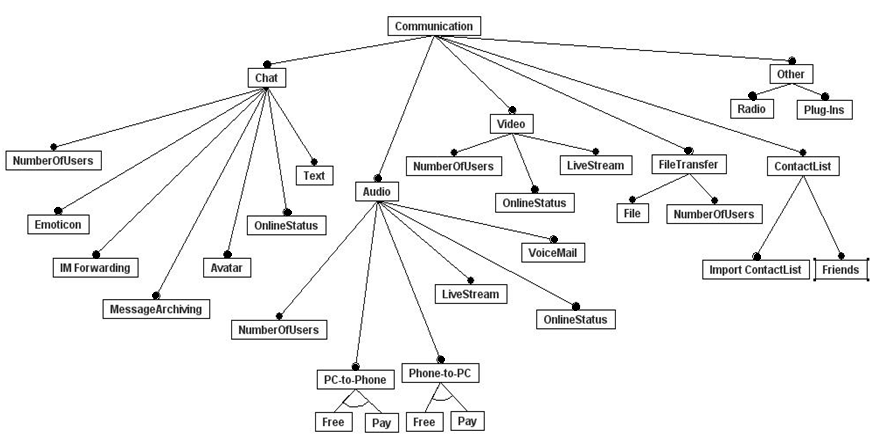 A Communication Virtual Machine
5/22
Stovepipe Approach
• What is Stovepipe? 
     • Problems
        ­ Limited separation between application needs
           and logic, device types and underlying networks
        
        ­ Differences in design, architecture, API, and network/
           device assumption
        
        ­ Integration
A Communication Virtual Machine
6/22
A motivating example
State1
state2
general practitioner
specialist
Eric
Mary
Eric
Mary
John
John
researcher
A Communication Virtual Machine
7/22
Feature Table[1]
*Audio conferencing in Skype depends on Hardware
A Communication Virtual Machine
8/22
Communication Virtual Machine
• CVM design
          • Model-Driven Engineering
          • CVM goals
          • Communication Schema
          • Several major components that form the CVM 
             system:
              ­ CVM architecture
              ­ Communication modeling language
              ­ Synthesis engine
              ­ Communication engine
              ­ Network communication broker
A Communication Virtual Machine
9/22
Communication Virtual Machine(cont)
• CVM role
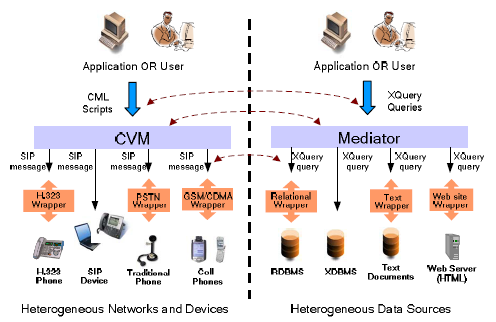 A Communication Virtual Machine
10/22
Communication Virtual Machine(cont)
• Architectural principle of separation of concerns
       • Four major tasks for serve the user’s
           communication needs:
          ­ Conceive and describe the user’s
             communication requirements
          ­ Transfer the user communication requirements
              into a sequence of commands or actions
          ­ Provide a platform or environment in which the
              said sequence of commands can be executed
         ­ Deliver the media or data among the communication
              parties through a communication network or networks
A Communication Virtual Machine
11/22
Communication Virtual Machine(cont)
• CVM layered architecture:
        ­ User Communication Interface(UCI)
        ­ Synthesis engine(SE)
        ­ User-Centric Communication Middleware(UCM)
        ­ Network Communication Broker(NCB)
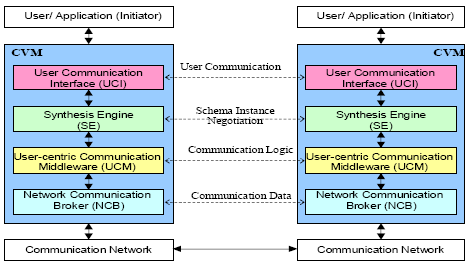 A Communication Virtual Machine
12/22
Communication Modeling Language
• For modeling user communication requirements
       • Two equivalent variants of CML:
           ­ XML-based (X-CML)
           ­ Graphical (G-CML)
       • CML operates on an abstraction of the
           underlying network and devices
A Communication Virtual Machine
13/22
Communication Modeling Language(cont)
a) G-CML
b) X-CML
A Communication Virtual Machine
14/22
A Prototypical Design of CVM
• Follows the CVM architecture
      • UCI Component:
         ­ communication modeling environment
         ­ schema transformation environment
         ­ repository
         
        

       ­ UCI-to-synthesis engine interface
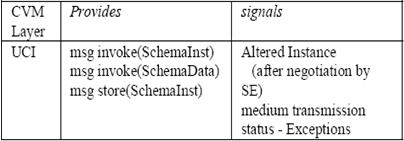 A Communication Virtual Machine
15/22
A Prototypical Design of CVM(cont)
• SE Component
     ­ user schema to communication
          control script
    • UCM Component
     ­ manages user
          communication sessions
    • NCB Component
     ­ high-level communication tasks can be specified
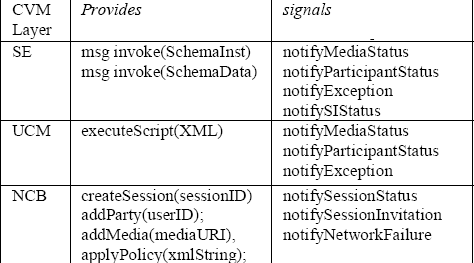 A Communication Virtual Machine
16/22
Prototype Implementation
• Has been implemented using the following 
        technology:
          ­ HTML
          ­ JavaScript
          ­ XHTML + Voice
          ­ AJAX
          ­ Java
          - JAIN SIP
          - JMF
          - SER
A Communication Virtual Machine
17/22
Prototype Implementation(cont)
a) Overview of active communications.
b) Details of a particular active connection.
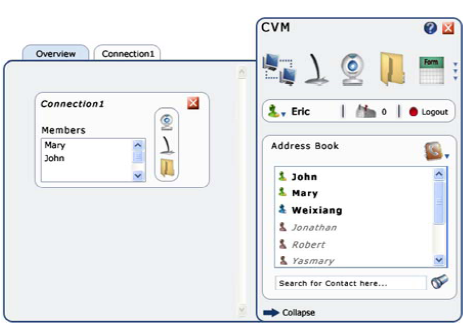 A Communication Virtual Machine
18/22
Prototype Implementation(cont)
c) Integration of CVM with the iRounds system.
A Communication Virtual Machine
19/22
Conclusion
• Security and performance are not addressed in
          this paper
      • CVM represents a new paradigm for structuring
          and delivering communication solutions and
          services
      • CVM can serve as a communication service
          framework
A Communication Virtual Machine
20/22
Reference
[1] Communication Virtual Machine        Feature Analysis & Policy Definitions, Paola
        Boetner, Mansi gupta
      [2] Yi Deng, et al,  “A Communication Virtual
       Machine”, in the proceeding of the 30th Annual
       International Computer Software and Applications
       Conference (COMPSAC), Chicago, September
        7–21, 2006
A Communication Virtual Machine
21/22
A Communication Virtual Machine
QUESTIONS?
A Communication Virtual Machine
22/22